Unit 7 Area
Review Problems
Geometry 7-R
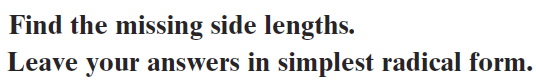 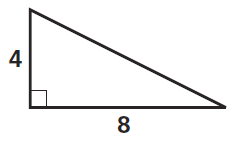 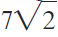 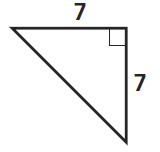 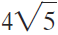 Review Problems
1
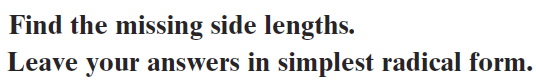 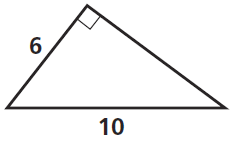 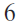 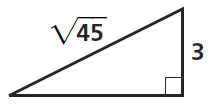 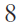 Review Problems
2
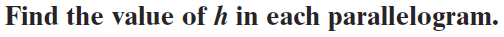 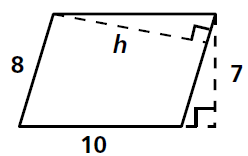 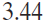 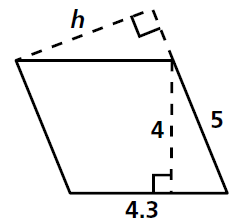 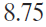 Review Problems
3
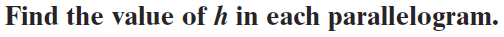 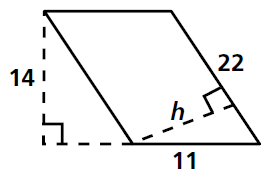 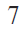 Review Problems
4
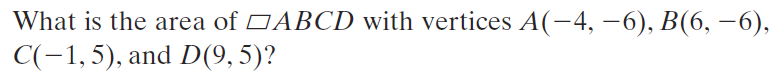 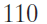 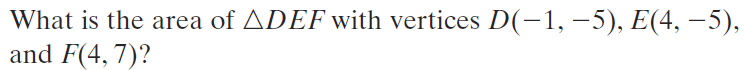 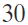 Review Problems
5
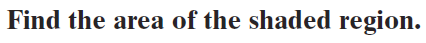 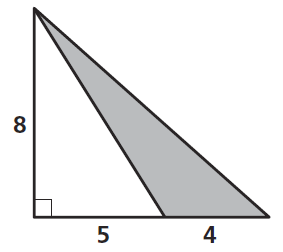 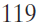 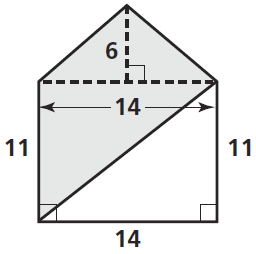 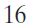 Review Problems
6
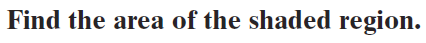 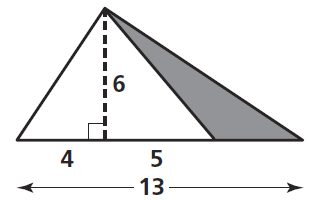 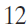 Review Problems
7
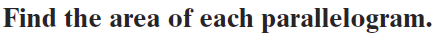 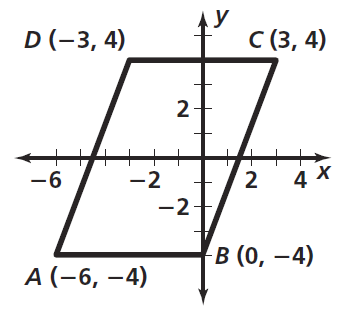 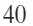 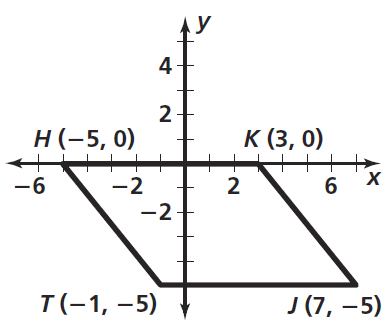 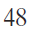 Review Problems
8
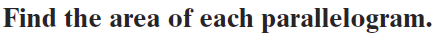 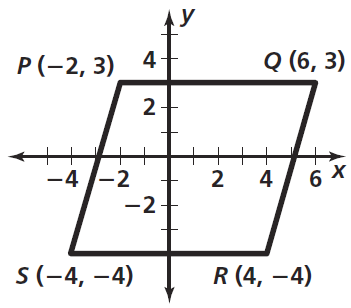 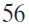 Review Problems
9
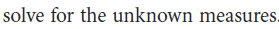 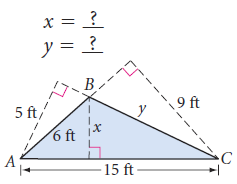 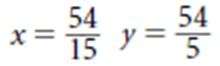 Review Problems
10
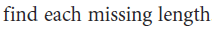 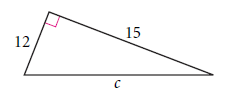 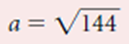 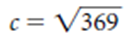 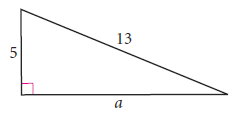 Review Problems
11
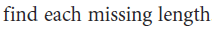 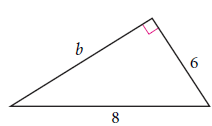 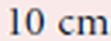 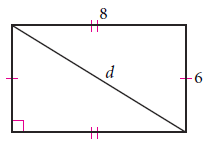 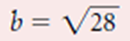 Review Problems
12
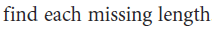 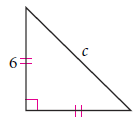 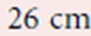 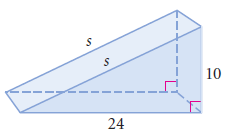 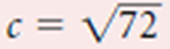 Review Problems
13
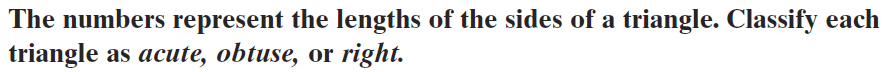 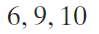 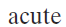 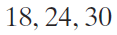 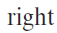 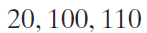 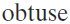 Review Problems
14
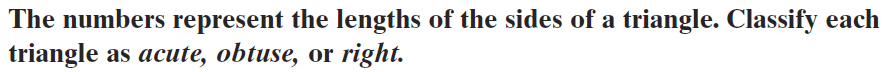 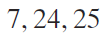 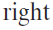 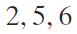 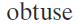 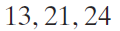 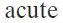 Review Problems
15
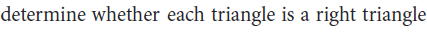 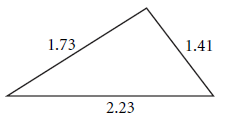 No
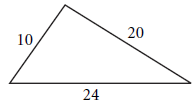 No
Review Problems
16
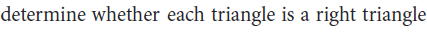 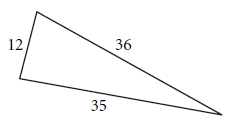 No
No
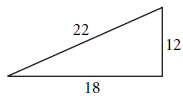 Review Problems
17
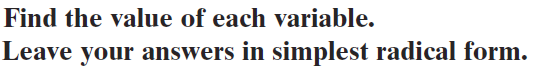 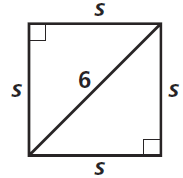 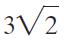 Review Problems
18
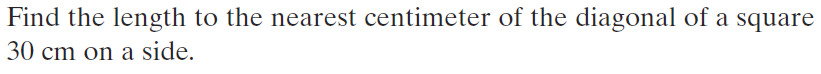 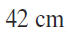 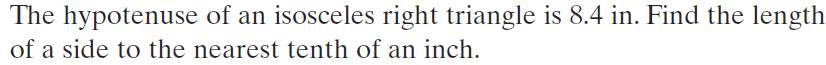 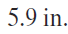 Review Problems
19
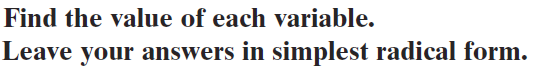 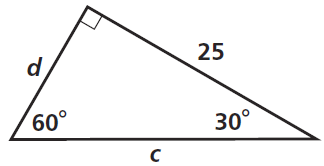 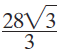 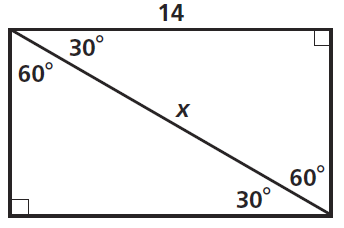 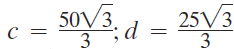 Review Problems
20
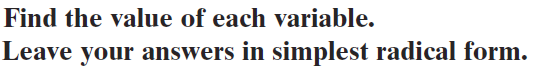 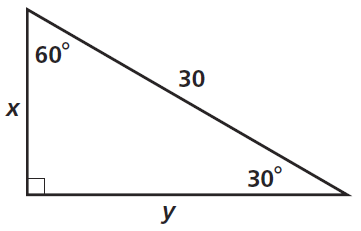 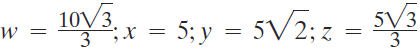 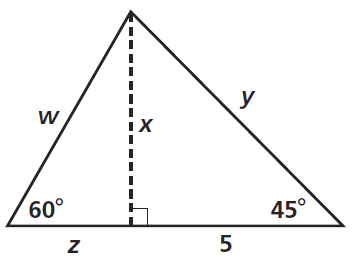 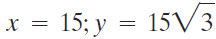 Review Problems
21
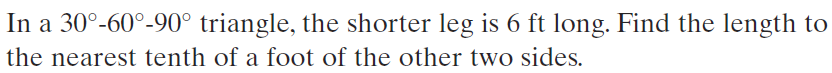 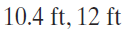 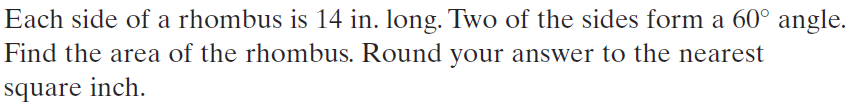 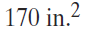 Review Problems
22
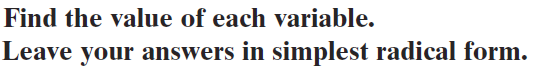 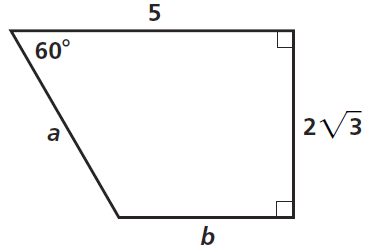 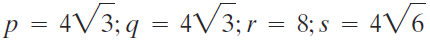 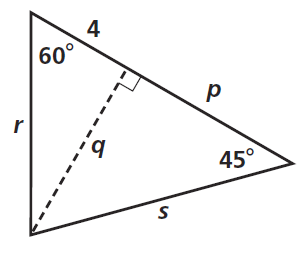 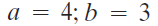 Review Problems
23
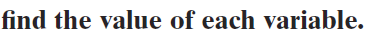 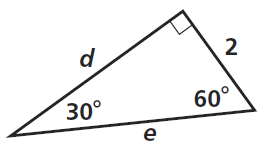 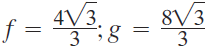 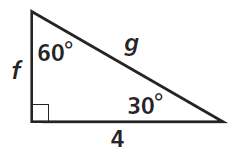 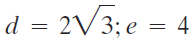 Review Problems
24
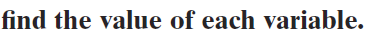 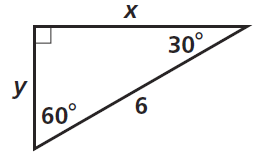 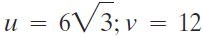 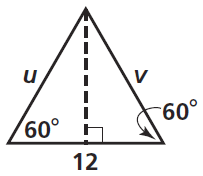 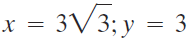 Review Problems
25
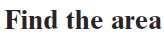 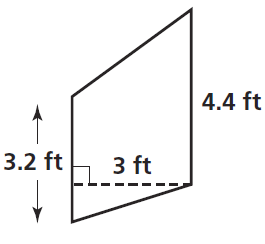 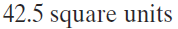 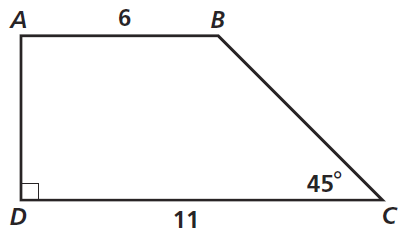 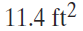 Review Problems
26
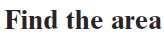 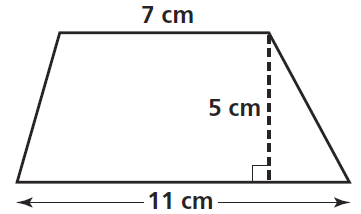 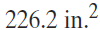 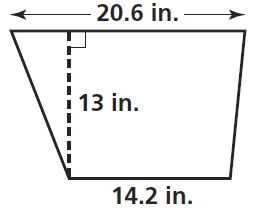 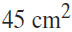 Review Problems
27
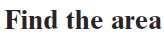 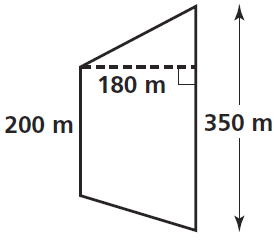 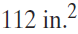 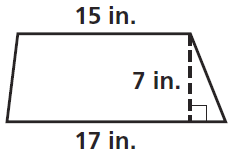 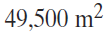 Review Problems
28
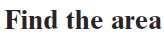 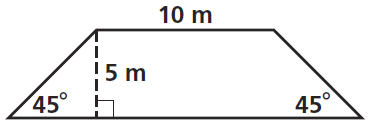 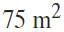 Review Problems
29
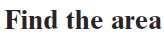 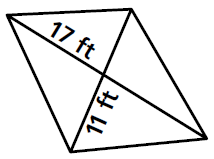 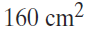 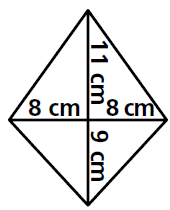 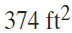 Review Problems
30
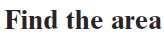 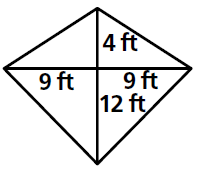 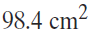 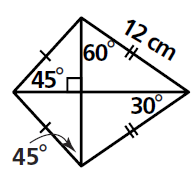 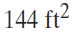 Review Problems
31
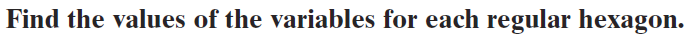 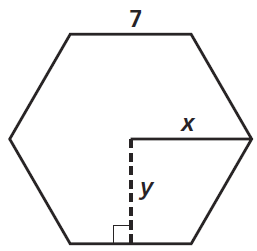 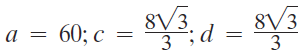 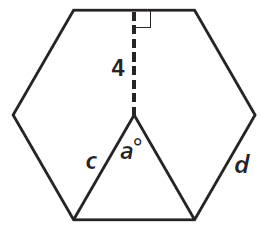 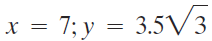 Review Problems
32
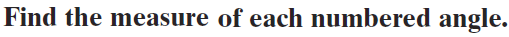 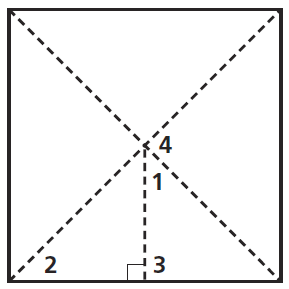 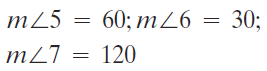 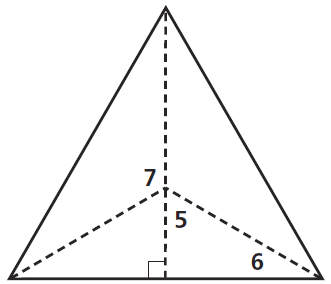 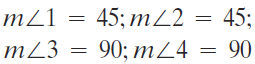 Review Problems
33
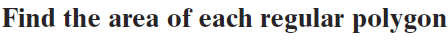 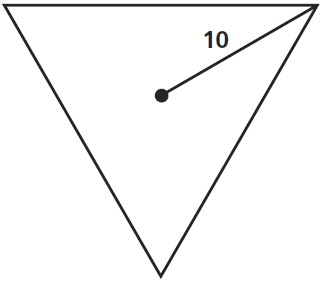 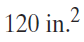 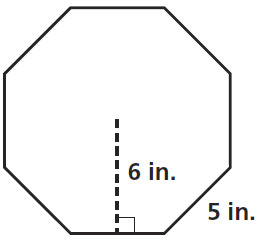 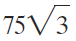 Review Problems
34
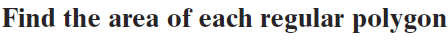 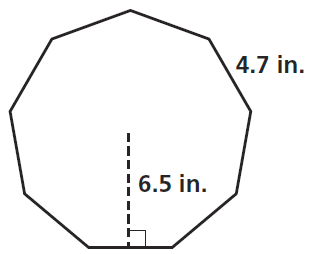 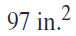 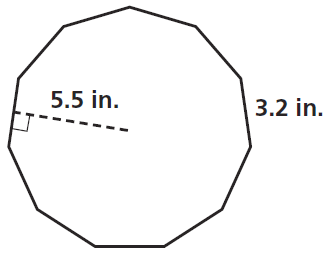 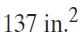 Review Problems
35
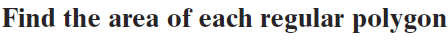 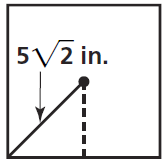 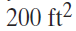 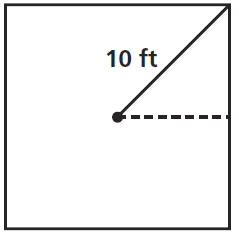 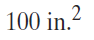 Review Problems
36
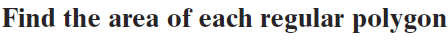 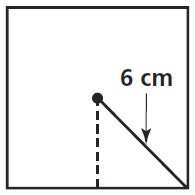 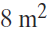 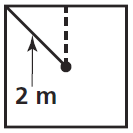 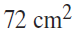 Review Problems
37
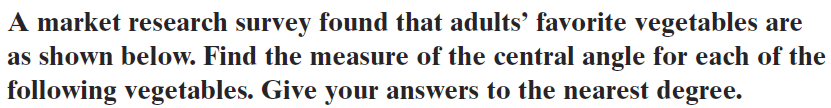 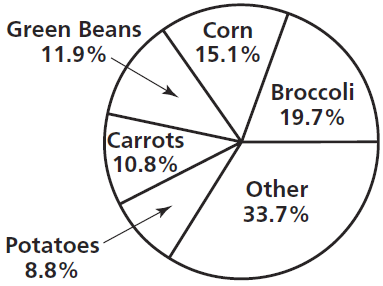 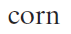 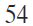 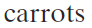 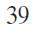 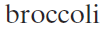 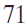 Review Problems
38
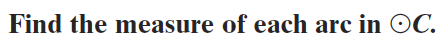 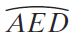 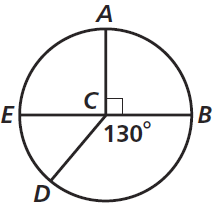 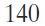 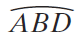 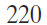 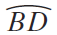 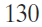 Review Problems
39
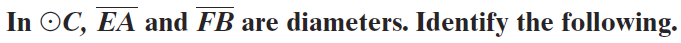 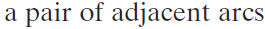 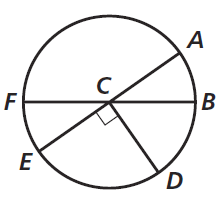 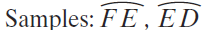 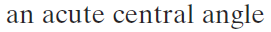 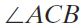 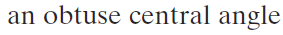 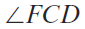 Review Problems
40
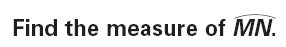 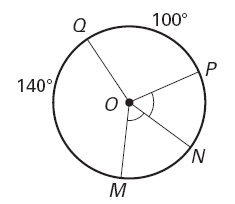 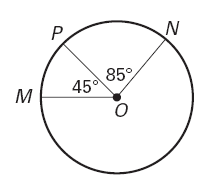 165°
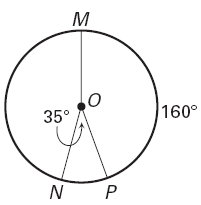 60°
130°
Review Problems
41
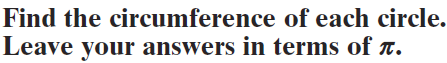 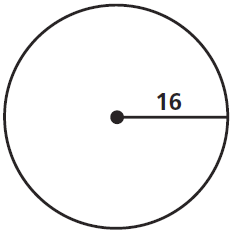 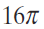 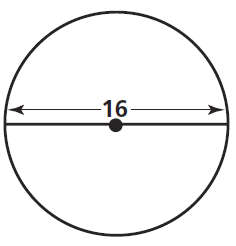 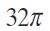 Review Problems
42
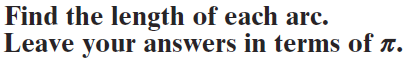 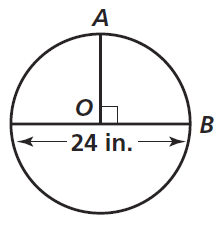 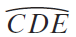 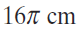 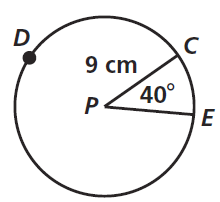 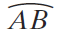 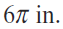 Review Problems
43
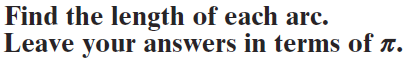 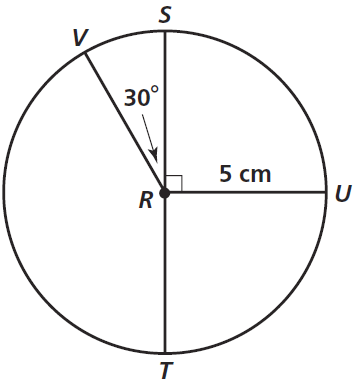 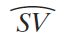 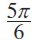 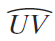 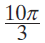 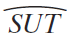 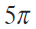 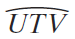 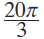 Review Problems
44
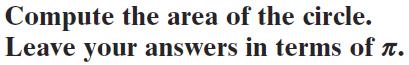 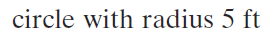 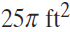 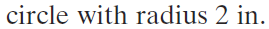 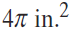 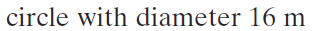 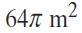 Review Problems
45
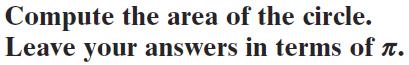 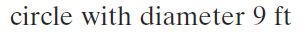 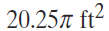 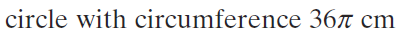 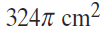 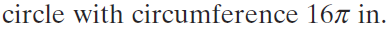 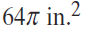 Review Problems
46
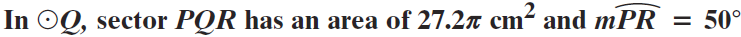 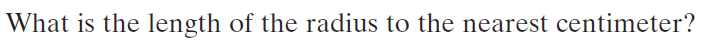 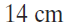 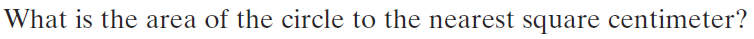 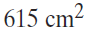 Review Problems
47
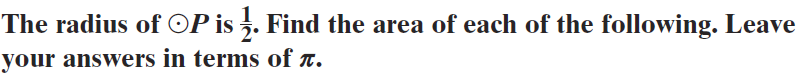 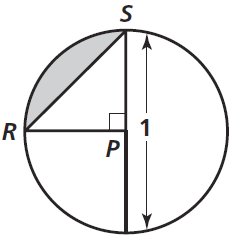 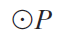 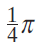 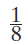 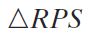 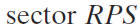 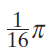 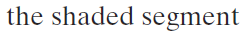 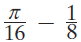 Review Problems
48
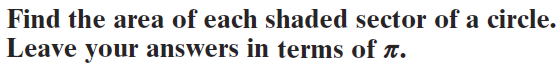 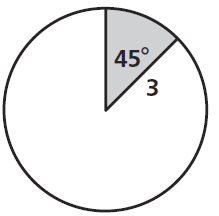 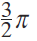 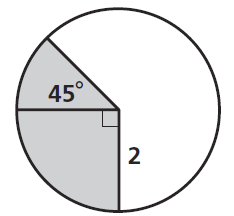 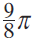 Review Problems
49
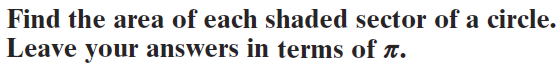 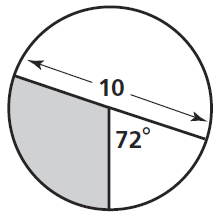 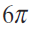 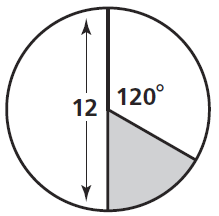 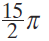 Review Problems
50
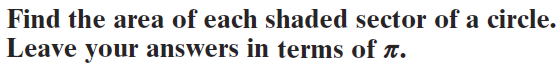 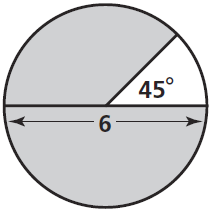 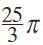 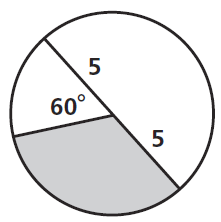 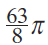 Review Problems
51
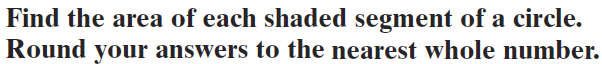 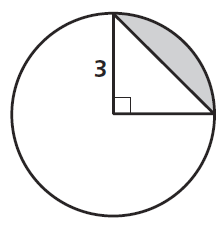 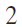 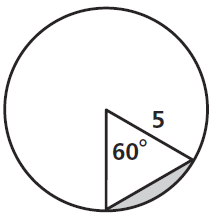 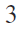 Review Problems
52
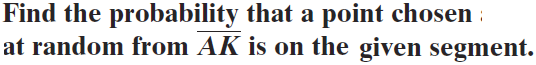 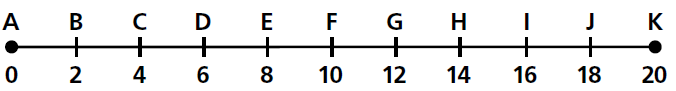 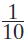 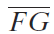 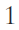 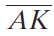 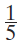 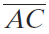 Review Problems
53
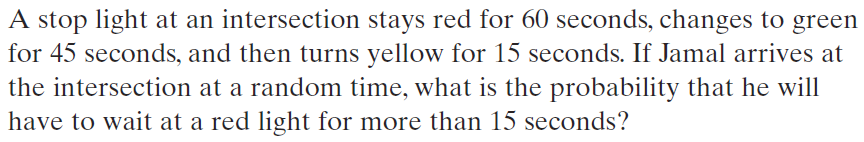 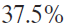 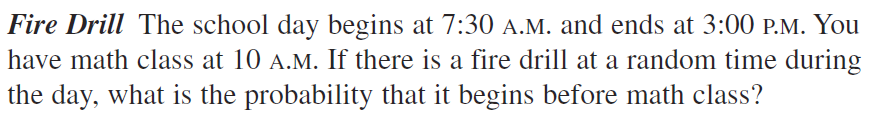 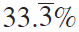 Review Problems
54
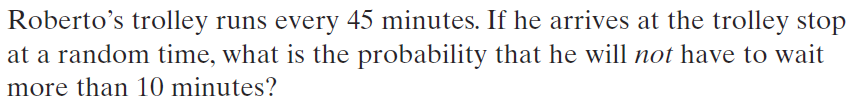 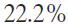 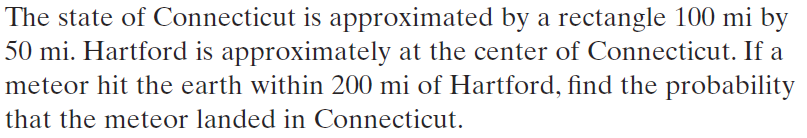 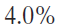 Review Problems
55
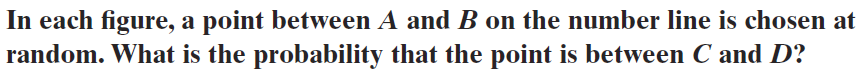 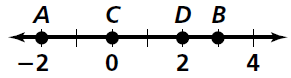 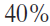 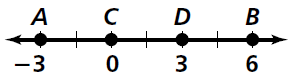 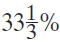 Review Problems
56
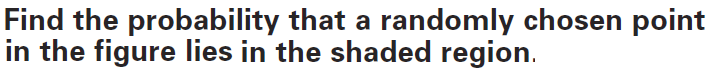 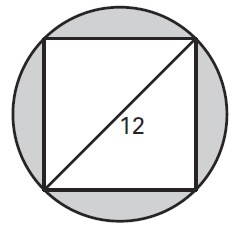 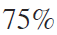 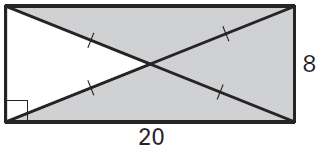 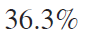 Review Problems
57
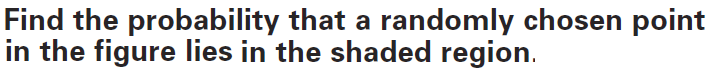 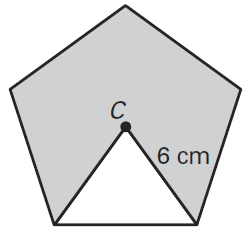 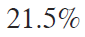 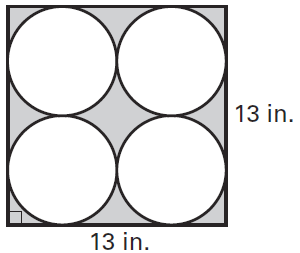 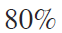 Review Problems
58
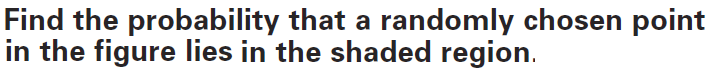 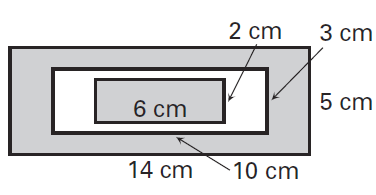 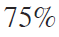 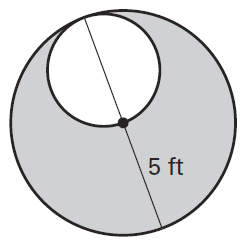 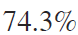 Review Problems
59
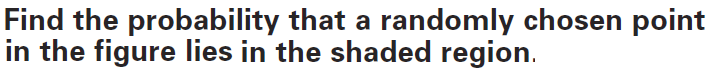 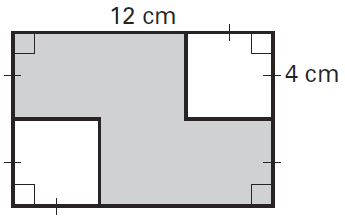 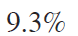 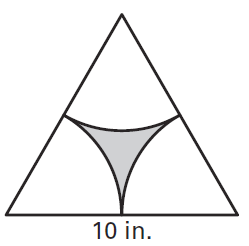 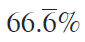 Review Problems
60
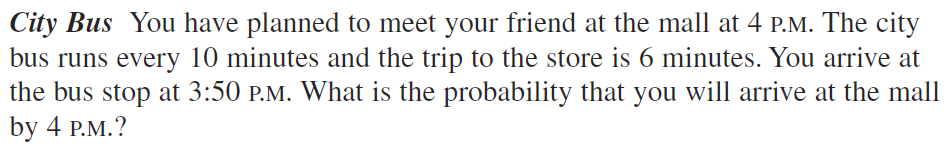 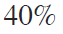 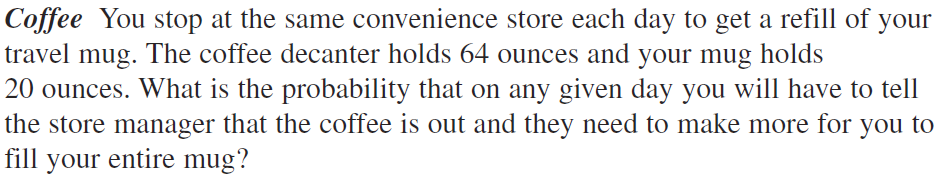 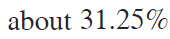 Review Problems
61
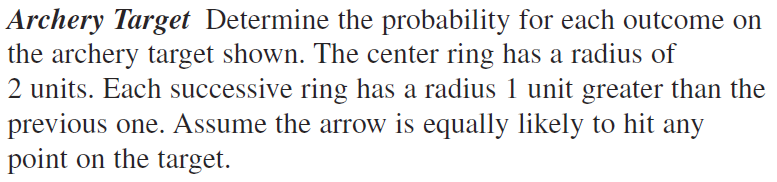 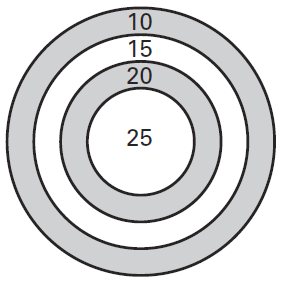 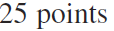 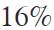 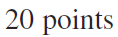 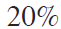 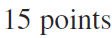 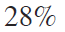 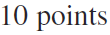 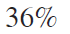 Review Problems
62
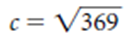 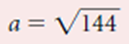 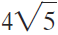 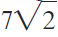 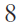 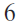 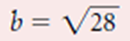 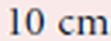 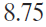 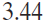 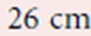 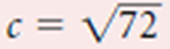 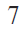 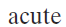 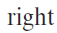 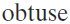 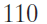 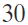 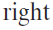 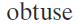 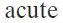 No
No
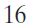 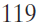 No
No
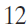 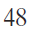 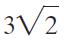 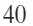 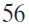 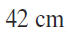 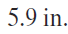 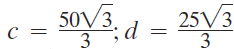 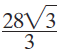 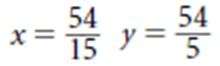 Answers
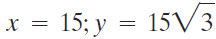 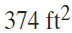 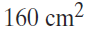 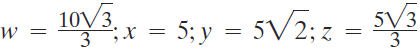 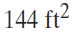 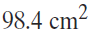 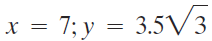 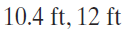 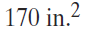 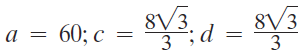 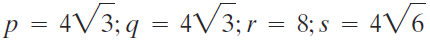 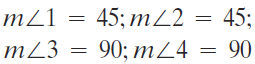 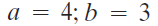 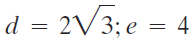 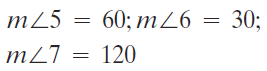 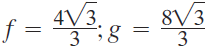 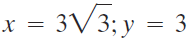 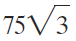 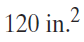 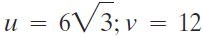 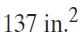 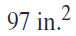 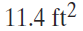 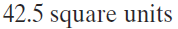 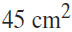 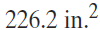 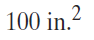 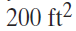 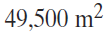 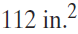 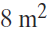 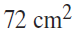 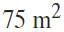 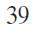 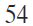 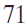 Answers
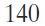 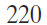 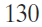 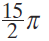 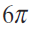 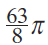 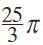 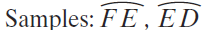 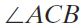 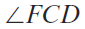 130°
165°
60°
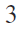 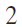 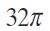 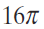 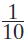 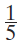 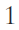 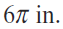 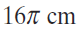 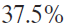 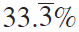 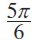 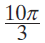 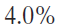 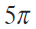 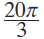 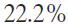 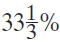 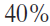 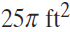 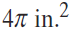 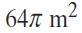 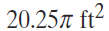 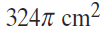 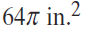 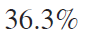 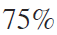 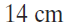 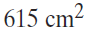 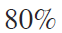 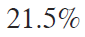 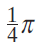 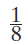 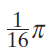 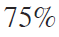 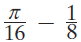 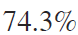 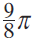 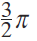 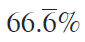 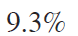 Answers
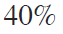 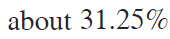 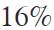 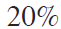 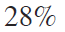 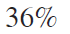 Answers